Van harte welkom
Examenzaken
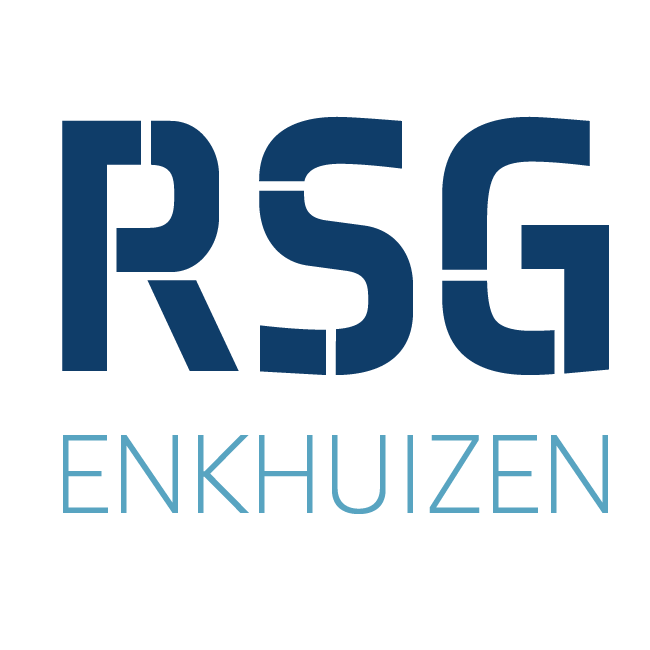 Het examen
J. Scheerman, directielid-schoolleider havo
Examensecretaris RSG Enkhuizen
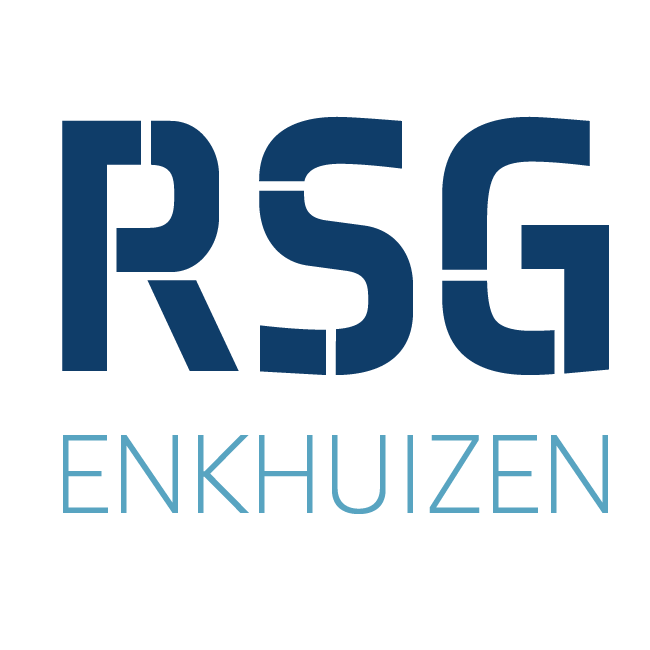 Bovenbouw examens
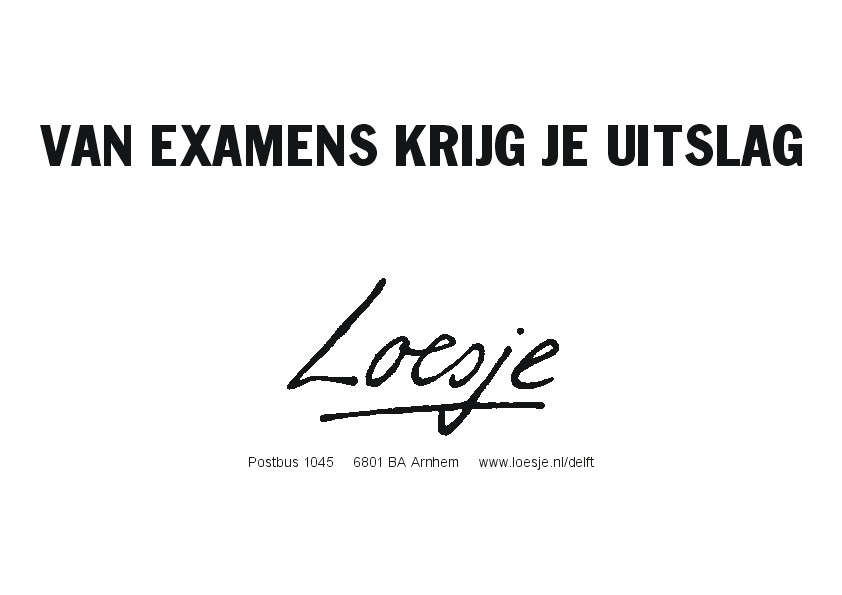 Bovenbouw examens
Programma
Inleiding
Schoolexamens (SE)
Centraal schriftelijke examens (CSE)
Regels 
Slaag-/ zakregeling
Extra oefenmogelijkheden
Vragen
Examens niet aangepast
Afgelopen jaren aanpassingen
Duimregel
Extra herkansing
Examens spreiden over twee tijdvakken

Schooljaar 22-23 voor het eerst geen aanpassingen. 
Ook dit schooljaar geen aanpassingen.
Bovenbouw examens
De examenperiode:
Schoolexamens


Centraal schriftelijke eindexamens
Schoolexamens
Beschreven in programma voor toetsing en afsluiting
Het centraal examen wordt ingericht op basis van het principe van de studielasturen. Een leerling heeft per leerjaar een studielast van ongeveer 1600 klokuren. 

Periode van schoolexamens 
Voorexamenjaar
Examenjaar
Schoolexamens toetsmomenten
Voor examenklassen geldt dat er drie toetsweken zijn. 

Voor de niet-examenklassen geldt dat er halverwege en aan het einde van het schooljaar een toetsweek is. De toetsperioden worden bij aanvang van het schooljaar in de jaarplanning gepubliceerd;

Gecoördineerd toetsen, afgenomen tijdens een vast ingeroosterd toetsmoment per week;

Tijdens de lessen.
Schoolexamens
De volgende vakken kennen alleen een schoolexamen: 
Wiskunde D 
Maatschappijleer 
Academische vaardigheden (alleen atheneum) 
Global perspectives (havo en atheneum) 
Profielwerkstuk (PWS) 
Culturele en kunstzinnige vorming (CKV)  
Lichamelijke oefening (LO)
Schoolexamens
Alle onderdelen van het SE moeten afgerond zijn om aan het examen te mogen beginnen: de tentamens, praktische opdrachten en het profielwerkstuk. De exameneisen zijn per vak verschillend.
Schoolexamens
Havo
De cijfers uit de voorexamenklas H4 tellen voor 20% mee in het eindcijfer van het SE en de cijfers uit de examenklas H5 tellen mee voor 80%. 

Atheneum 
De cijfers die in A4 worden behaald tellen niet mee voor de eindcijfers van het SE. Op basis van deze cijfers wordt wel de overgang bepaald. In A4 wordt wel gewerkt met een PTA. De cijfers uit A5 tellen voor 20% mee in het eindcijfer van het SE en de cijfers uit A6 tellen mee voor 80%. Uitzondering hierop zijn de vakken maatschappijleer, profielwerkstuk, academische vaardigheden en cultureel kunstzinnige vorming en global perspectives. Deze vakken behalen in A4 en A5 cijfers die meetellen op de cijferlijst van het examen.
Centraal schriftelijke examens
Centraal schriftelijke examens
Tijdvak 1 (start in 2024 op 14 mei)
Start na de meivakantie, ongeveer twee/drie weken achter elkaar examens
Maximaal twee examens per dag (ochtendzitting start om 09.00, middagzitting om 13.30), soms een dag vrij tussendoor
Examenrooster op www.examenblad.nl

Tijdvak 2 (start in 2024 op 18 juni)
Herkansingen: je mag maximaal één examen herkansen. Hoogste cijfer telt.
Centraal schriftelijke examens
Tijdvak 1 
12 juni uitslagdag 

Tijdvak 2 
2 juli uitslagdag
Centraal schriftelijke examens
Praktisch
CSE tijdvak 1 in De Drecht, tijdvak 2 in de gymzaal
Iedereen heeft een vaste plaats
Kwartier van tevoren aanwezig
Alleen pen/potlood/gum en toegestane hulpmiddelen mee
Doorhalen i.p.v. correctielak
Geen telefoons, iPads, smartwatches, oortjes etc.
Oordoppen toegestaan
Geen eten (evt. wel druivensuiker, reepjes, e.d. moet uit de verpakking op tafel worden gelegd).
Doorzichtige dopper of doorzichtig flesje met water mag
Ergens last van tijdens een examenonderdeel? Meld dit direct bij de surveillant.
Centraal schriftelijke examens
Praktisch
Te laat voor een examen

Tot uiterlijk een half uur na aanvang van het examen word je nog toegelaten tot het examen;
Geen extra tijd: examen wordt uiterlijk aan het officiële einde van de examenzitting ingeleverd;
Wel extra tijd: examen wordt uiterlijk een half uur na het officiële einde van de examenzitting ingeleverd.
Centraal schriftelijke examens
Praktisch
Afwezig tijdens het examen
Bij ziekte melding door ouder > Examen in tijdvak 2  

Bij ongeoorloofd verzuim > cijfer een 1,0 > uitsluiting van examen
Centraal schriftelijke examens
Praktisch
Tijdverlenging (vb: dyslexie)
Werken op laptop (verschillende redenen)
Noice cancelling koptelefoon

Examencommissie
Centraal schriftelijke examens
Slaag-/zakregeling
1 x 5 en alle andere cijfers minstens 6
2 x 5 of 1 x 4 en 1 x 5: gemiddelde van alle cijfers minstens 6,0  (compenseren)
Geen vak mag lager dan een 4 zijn. Dit geldt ook voor de vakken van het combinatiecijfer (Ma, Pws en ckv)
Zorg dat combinatiecijfer een compensatiepunt oplevert!!
Kernvakken Ne, En en Wi : maximaal één 5 
Rekenen afgerond (alleen bij geen wiskunde in pakket)
Lo en LOB-dossier zijn afgesloten met een voldoende of goed.
Alle tentamens en praktische opdrachten dienen te zijn afgerond
In examenzaal gemiddelde van 5,5
Gemiddelde cijfer 8 of hoger: Cum Laude
Extra oefenmogelijkheden
Facultatieve lessen

Examentrainingen op school

Examentrainingen in de weekenden en de meivakantie (tegen gereduceerd tarief via ‘Het Studielokaal’)
Zijn er vragen?
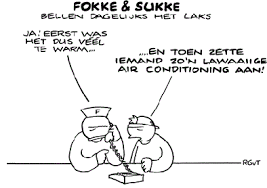 Handige links
https://www.rijksoverheid.nl/onderwerpen/eindexamens/havo/eindexameneisen-havo

https://www.rijksoverheid.nl/onderwerpen/eindexamens/vwo/eindexameneisen-vwo

https://rsg-enkhuizen.nl/examenreglement